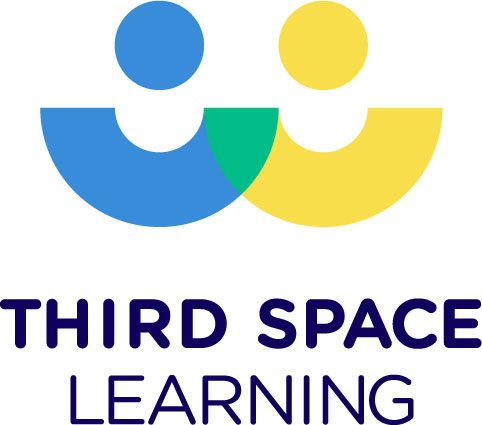 Year 6 SATs 2025 Presentation for Parents, Carers & Guardians
What are the SATs?
SATs are the Standardised Assessment Tests that are given to children at the end of Key Stage 2. 
The SATs take place over four days, starting on Monday 12th May ending on Thursday 15th May.
The SATs papers consist of:
Grammar, punctuation and spelling (paper 1: GPS) – Monday 12th May
Grammar, punctuation and spelling (paper 2: Spelling) – Monday 12th May
Reading – Tuesday 13th May
Maths (paper 1: Arithmetic) – Wednesday 14th May 
Maths (paper 2: Reasoning) – Wednesday 14th May 
Maths (paper 3: Reasoning) – Thursday 15th May
Writing is assessed using evidence collected throughout Year 6. There is no Year 6 SATs writing test. 
The key stage 2 tests will be taken on set dates unless your child is absent, in which case they may be able to take them up to 5 school days afterwards.
2
When and how the SATs are completed
The tests take place during normal school hours, under exam conditions. 
Children are not allowed to talk to each other from the moment the assessments are handed out until they are collected at the end of the test. 
After the tests are completed, the papers are sent away to be marked externally. 
The results are then sent to the school in July. 
Each test lasts no longer than 60 minutes: 
Spelling, punctuation and grammar (paper 1: Grammar/ Punctuation) – 45 minutes
Spelling, punctuation and grammar (paper 2: Spelling) – 15 minutes
Reading – 60 minutes 
Maths (paper 1: Arithmetic) – 30 minutes
Maths (paper 2: Reasoning) – 40 minutes
Maths (paper 3: Reasoning) – 40 minutes
3
Specific arrangements for SATs
Children with additional needs (who have similar support as part of day-to-day learning in school) may be allotted specific arrangements, including:
Additional (extra) time;
Tests being opened early to be modified;
An adult to scribe (write) for them;
Using word processors independently; 
An adult to read for them (including a translator);
The use of prompts or rest breaks;
Arrangements for children who are ill or injured at the time of the tests. 

Pupils with an EHCP are automatically allowed up to 25% additional time (except for the spelling paper, which is not strictly timed). Pupils who use the modified large print or braille versions of the tests are automatically allowed up to 100% additional time.
4
[Speaker Notes: The DfE Key Stage 2 access arrangements guidance (https://www.gov.uk/government/publications/key-stage-2-tests-access-arrangements) gives more details on this, including which arrangements need prior permission. 
It should be noted that there are cases when pupils can have access to multiple arrangements (e.g. addition time and a scribe). These are detailed in the above document. 
Also note, any pupil can ask for a question to be read to them, though not explained to them. In mathematics, words and numbers may be read but mathematical symbols cannot be read.]
The results
Tests are marked externally. Once marked, the tests will be given the following scores:
A raw score (total number of marks achieved for each paper);
A scaled score (see below);
A judgement on if the National Standard has been met. 

After marking each test, the external marker will convert the raw score to a scaled score. Even though the tests are made to the same standard each year, the questions must be different. This means the difficulty of the tests may vary. Scaled scores ensures an accurate comparison of performance over time.

Scaled scores range from 80 to 120. 
A scaled score of 100 or more shows the pupil is meeting the National Standard.
5
[Speaker Notes: There is no separate test that would indicate a pupil is working above the national standard.
A scaled score of less than 99 would indicate a pupil is working below the national standard. 
To have a scaled score, pupils must have a minimum raw score (determined each year). If the pupil does not achieve the minimum raw score, they have not demonstrated sufficient understanding of the KS2 curriculum in the subject.]
Grammar, Punctuation and Spelling: Monday 12th May
Grammar, punctuation and spelling consists of two papers.

Paper 1 focuses on all three elements (grammar, punctuation and spelling or GPS). The paper lasts for 45 minutes. 

Paper 2 consists of a spelling test only. It should take approximately 15 minutes, although this is not a set amount of time (pupils should be given as much time as they need to complete the test).
6
Grammar, Punctuation and Spelling: Paper 1 (GPS)
The children will have been working hard with their class teacher on developing and securing their knowledge of the technical vocabulary needed in this test.

This test focuses on:
Grammatical terms/ word classes;
Functions of sentences;
Combining words, phrases and clauses;
Verb forms, tenses and consistency;
Punctuation;
Vocabulary;
Standard English and formality.

This test requires a range of answer types but does not require longer formal answers.
7
[Speaker Notes: The question types include:
Circling
Drawing lines to connect
Multiple choice questions (including ticking tables)
One-word answers
Short answer questions]
Grammar, Punctuation and Spelling: Paper 1 (GPS)
Example questions:
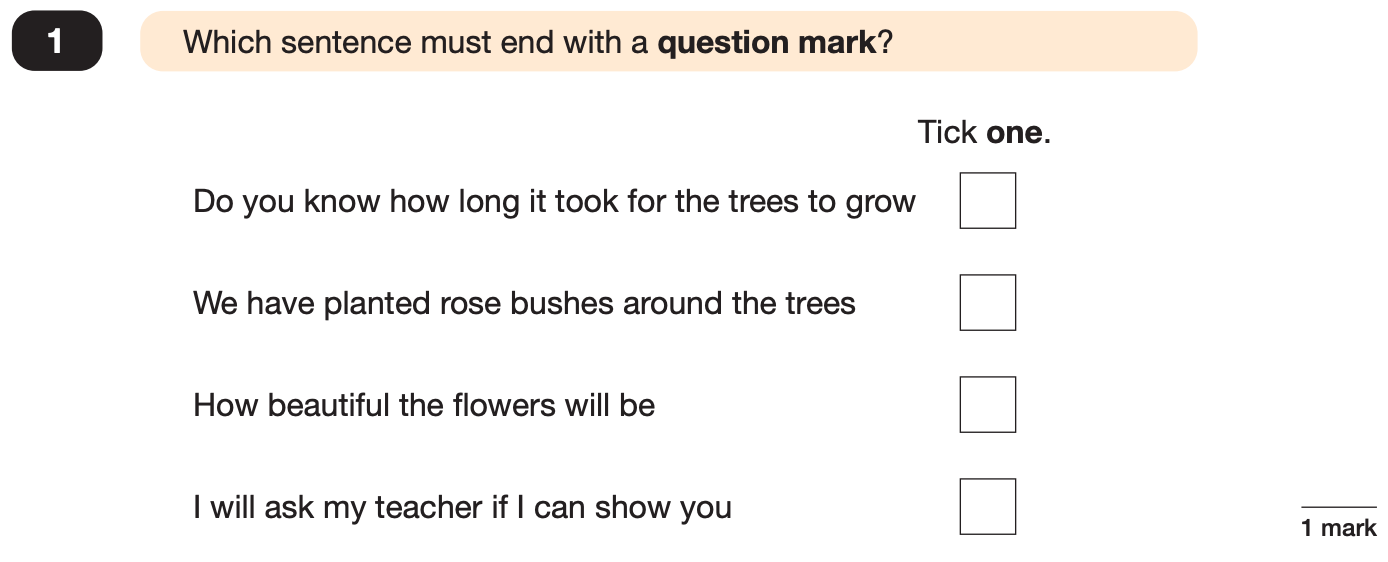 
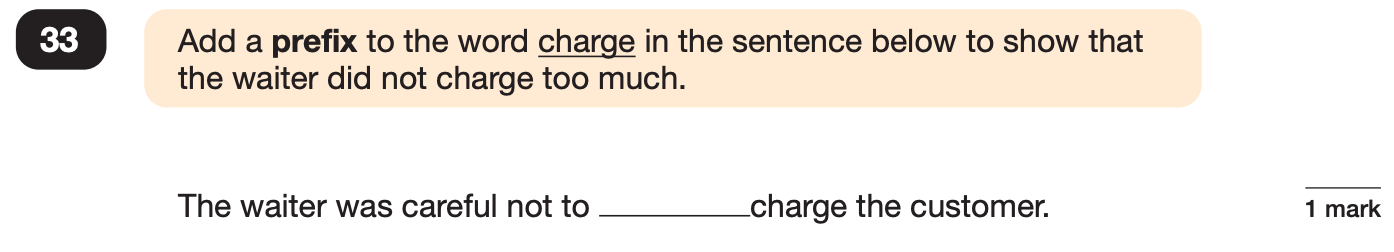 over
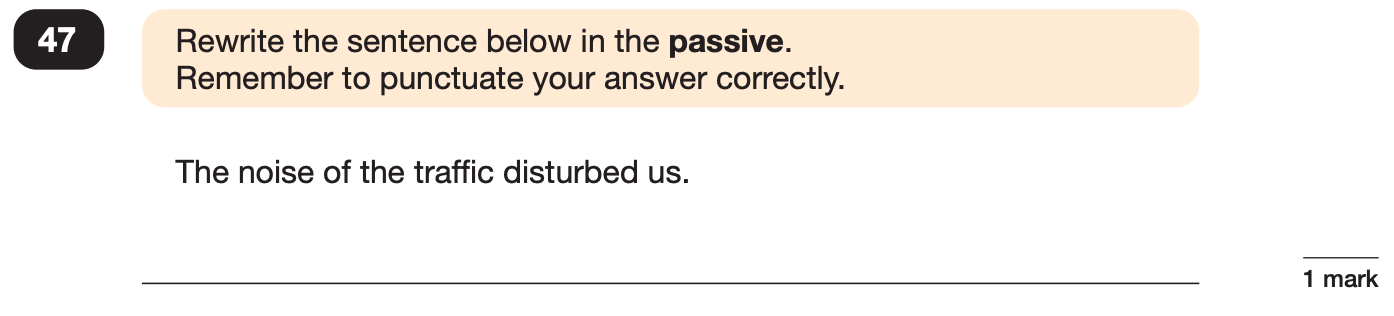 e.g. We were disturbed by the noise of the traffic.
8
[Speaker Notes: Questions are from the 2024 GPS SATs paper. For question 47 the answer scheme details several correct answers and answers that should not be accepted (e.g. misspellings of verb forms or errors in punctuation or capitalisation.)]
Grammar, Punctuation and Spelling: Paper 2 (spelling)
Paper 2 is a shorter paper that focuses solely on spellings. 

Example questions:
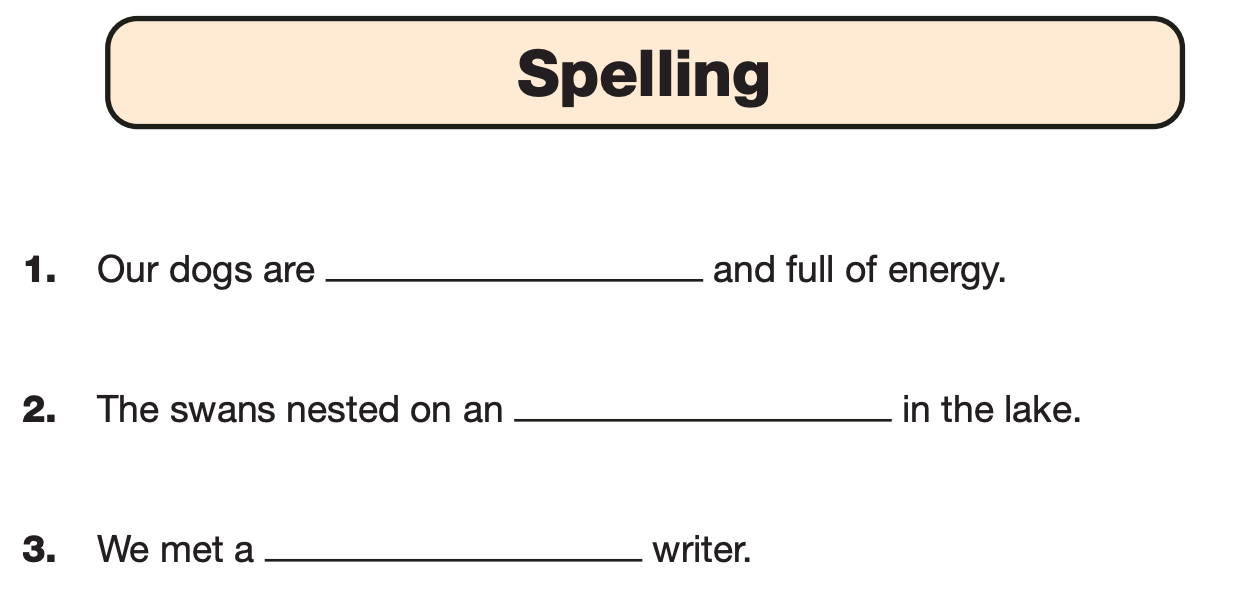 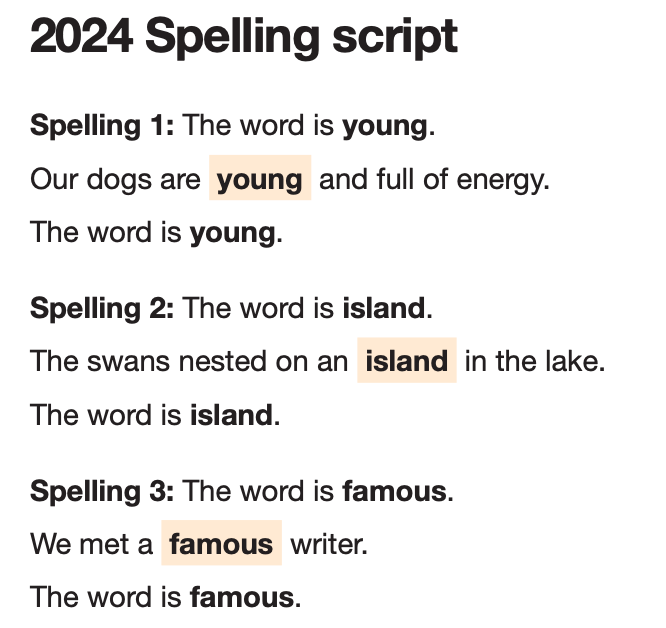 9
[Speaker Notes: Questions are from the 2024 Spelling SATs paper.]
Reading: Tuesday 13th May
There is one reading test that lasts for 60 minutes. 
The test is designed to measure if the children’s comprehension of age-appropriate reading material meets the national standard. There are three different set texts for children to read. These could be any combination of non-fiction, fiction and/ or poetry. 

The test covers the following areas (known as Content Domains): 
Give/ explain the meaning of words in context;
Retrieve and record information/ identify key details from fiction and non-fiction;
Summarise main ideas from more than one paragraph;
Make inferences from the text/ explain and justify inferences with evidence from the text;
Predict what might happen from details stated and implied;
Identify/ explain how information/ narrative content is related and contributes to meaning as a whole; 
Identify/ explain how meaning is enhanced through choice of words and phrases;
Make comparisons within the text.
10
Reading
The reading SATs paper requires a range of answer styles.

Example questions:
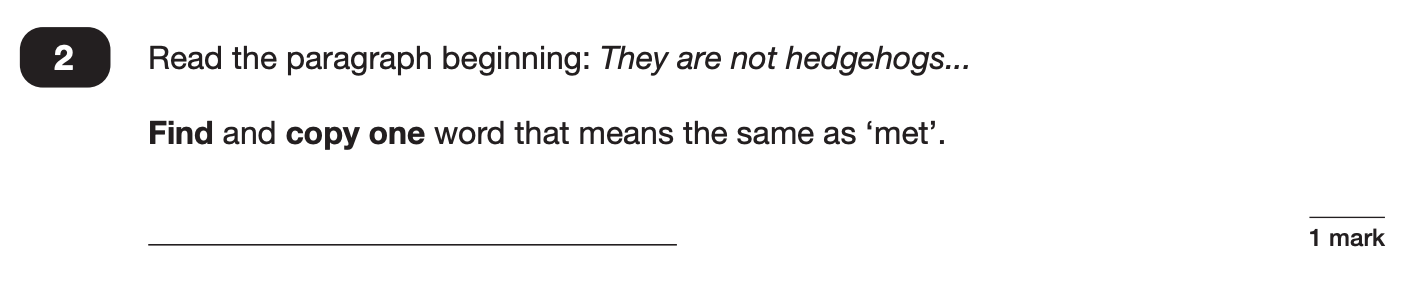 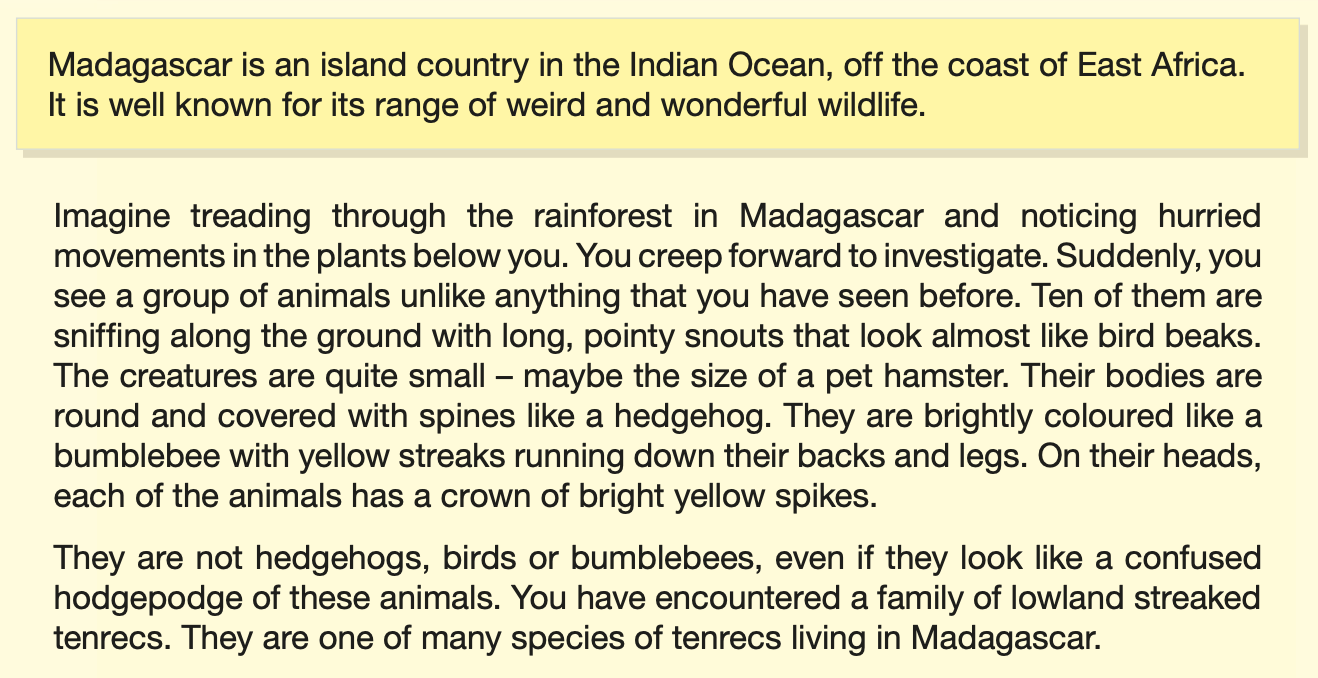 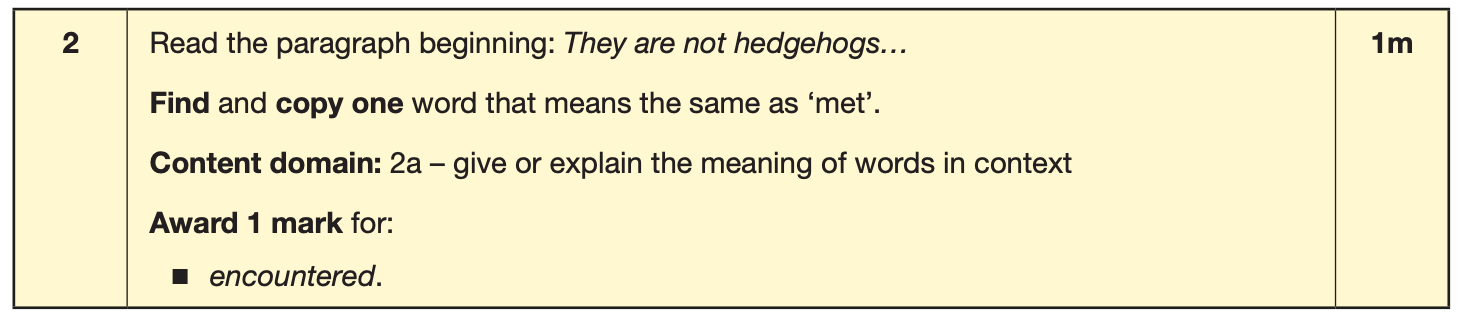 11
[Speaker Notes: Questions are from the 2024 Reading SATs paper. 
Question styles include: 
Multiple choice questions
One-word answers
Short answer questions
Multiple mark (long answer) questions]
Reading
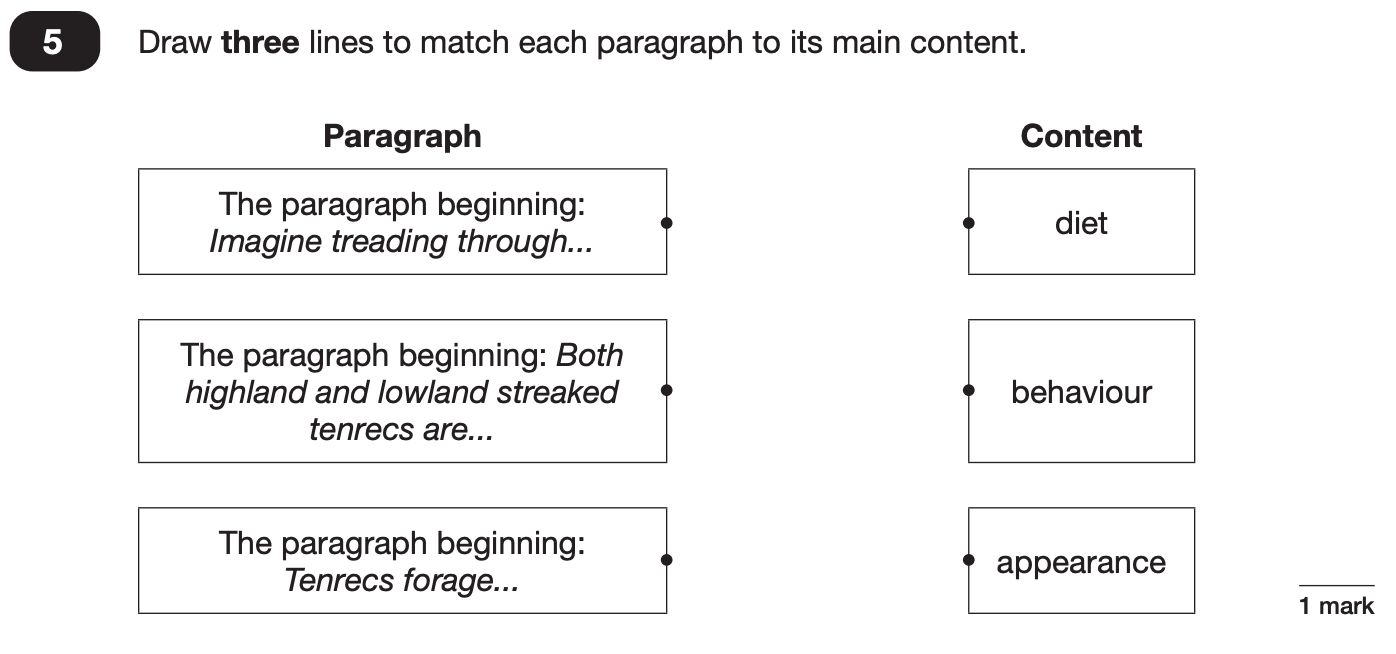 Example questions:
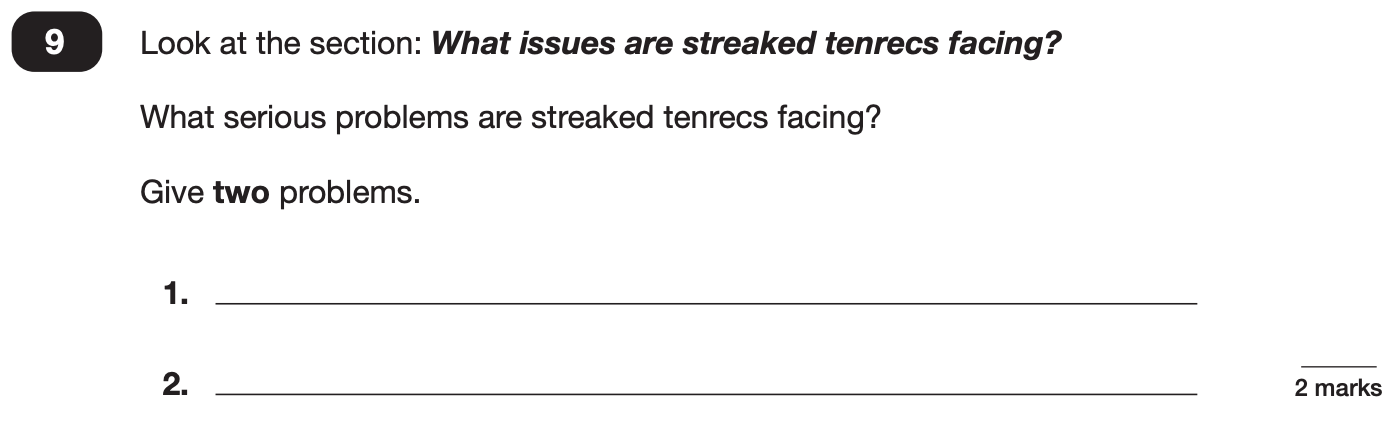 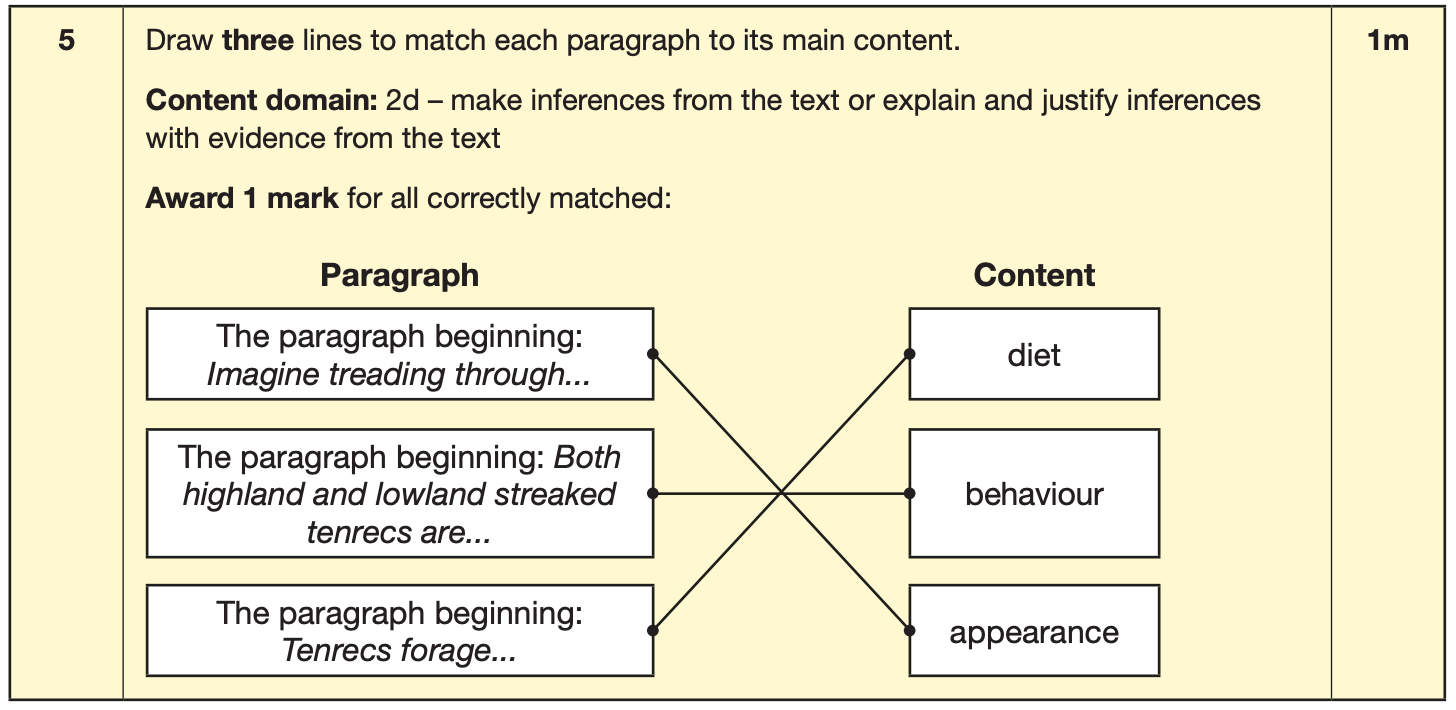 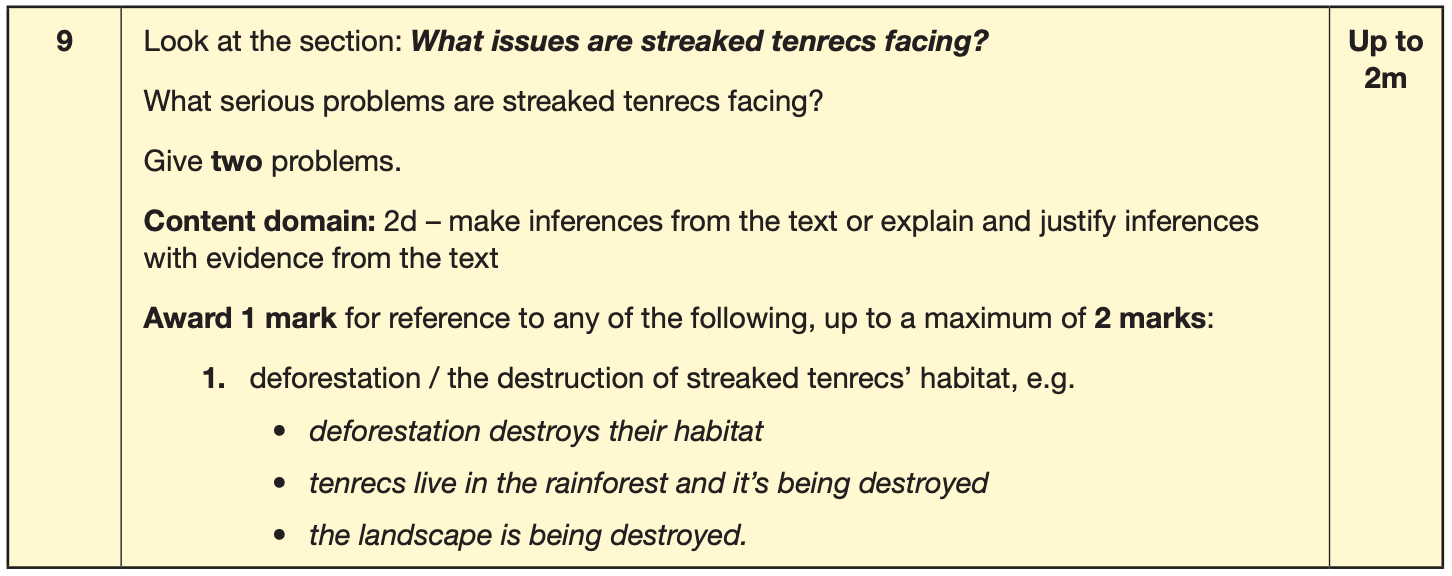 12
[Speaker Notes: Questions are from the 2024 Reading SATs paper.]
Reading
Example questions:
3 mark question
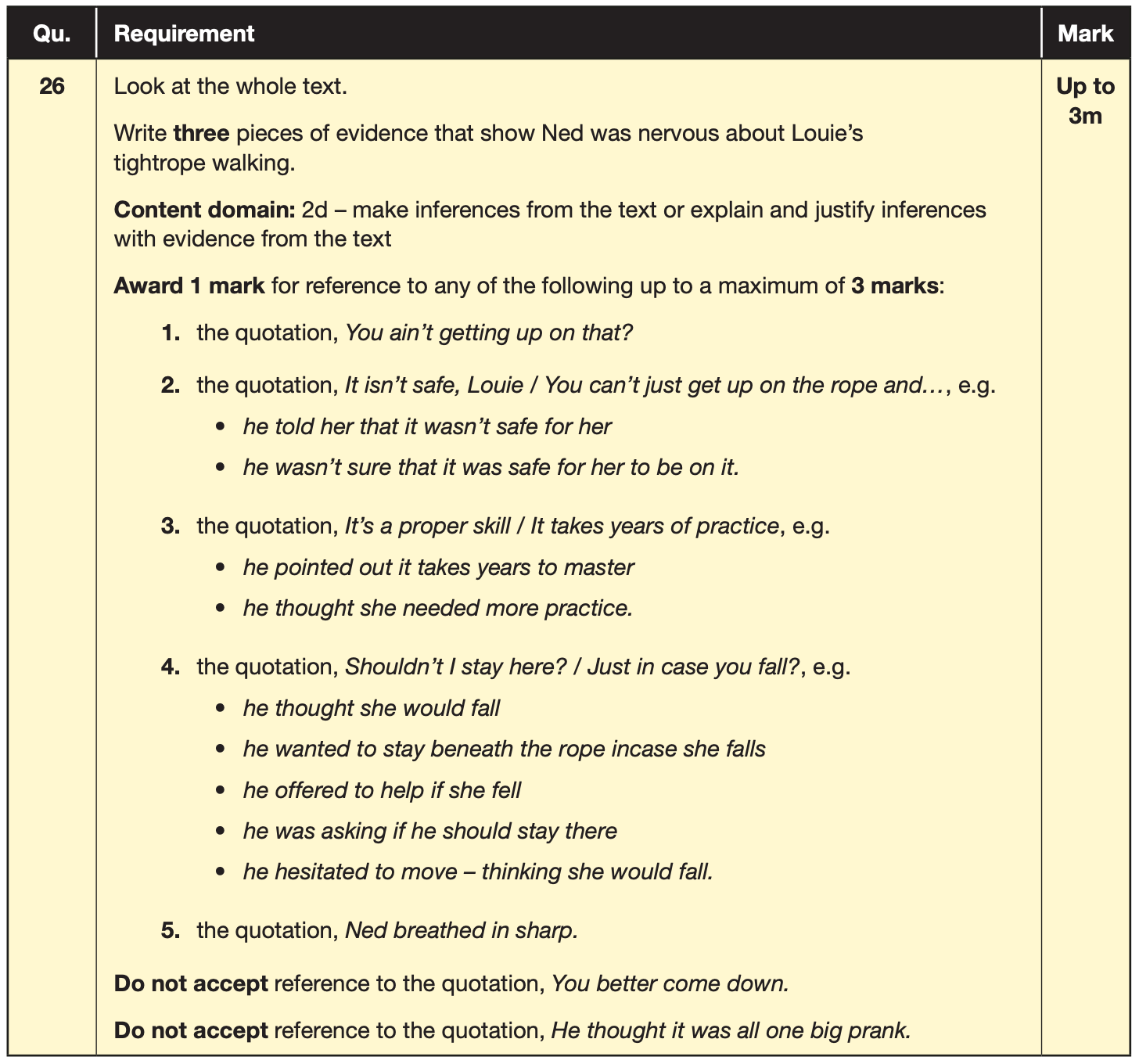 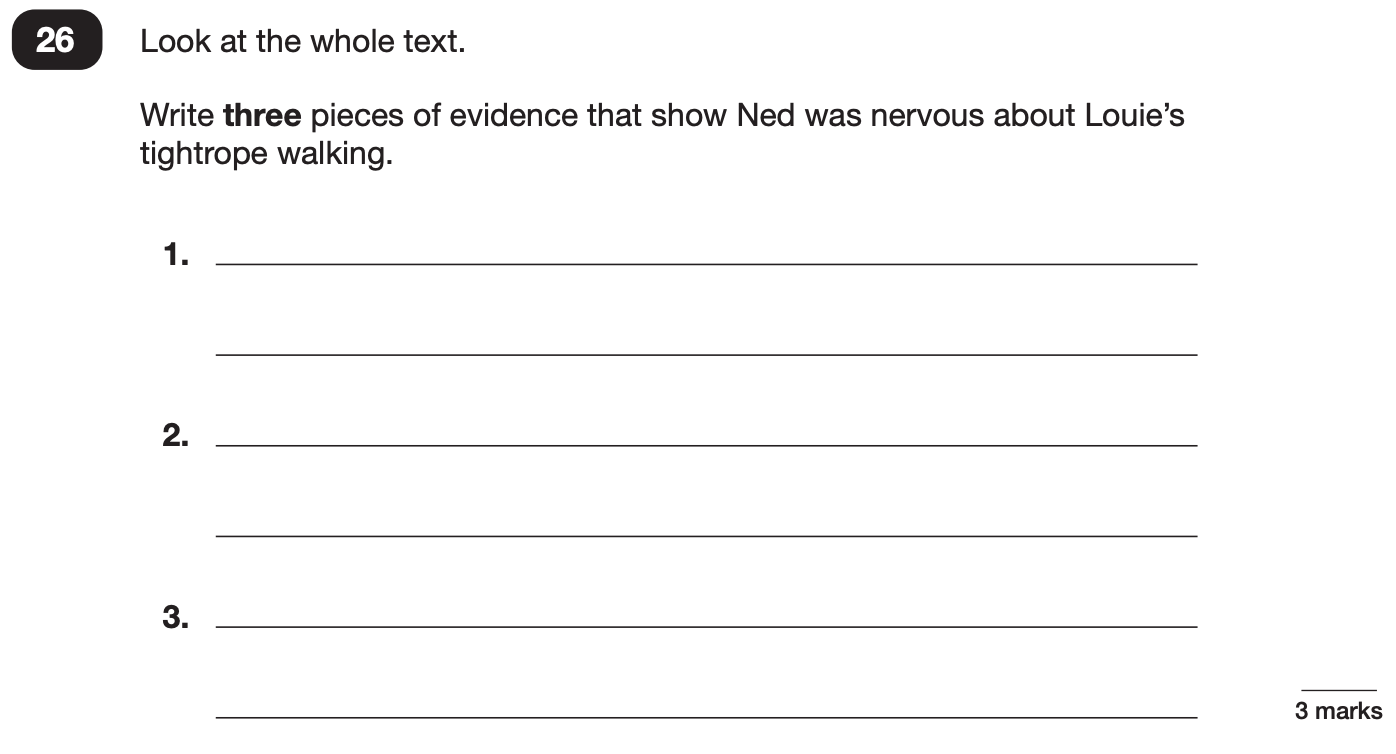 13
[Speaker Notes: Questions are from the 2024 Reading SATs paper.]
Reading
Since the current testing formation for the SATs began in 2016, there has been a tendency for three types of questions to be the most popular. 

In the 2024 Reading SATs paper,
10% of marks could be gained from answering questions involving giving and explaining the meaning of words in context;
38% of marks could be gained from answering questions involving retrieving and recording information or identifying key details from a text;
44% of marks could be gained from answering questions involving making inferences from a text and justifying inferences with text evidence. 

When reading with your child at home try focusing on these types of questions.
14
[Speaker Notes: 2% of questions: summarising main ideas from more than one paragraph.
6% of questions: making comparisons within the text
Example questions to ask at home:
What does this word mean? 
Which word in this paragraph is the closest in meaning to…?
What [character] doing when [event] happened?
True or false questions about a paragraph/ text.
Why do you [character] did [event]? Can you think of another reason?]
Maths: Wednesday 14th May and Thursday 15th May
The maths assessments consist of three tests.

Paper 1: Arithmetic (30 minutes) – Wednesday 14th May

Paper 2: Reasoning (40 minutes) – Wednesday 15th May

Paper 3: Reasoning (40 minutes) – Thursday 15th May
15
Maths Paper 1 (Arithmetic)
The maths arithmetic paper has a total of 40 marks and lasts for 30 minutes. 

The test covers the four operations (addition, subtraction, multiplication, division, including order of operations requiring BIDMAS), percentages of amounts and calculating with decimals and fractions. 

Example questions:
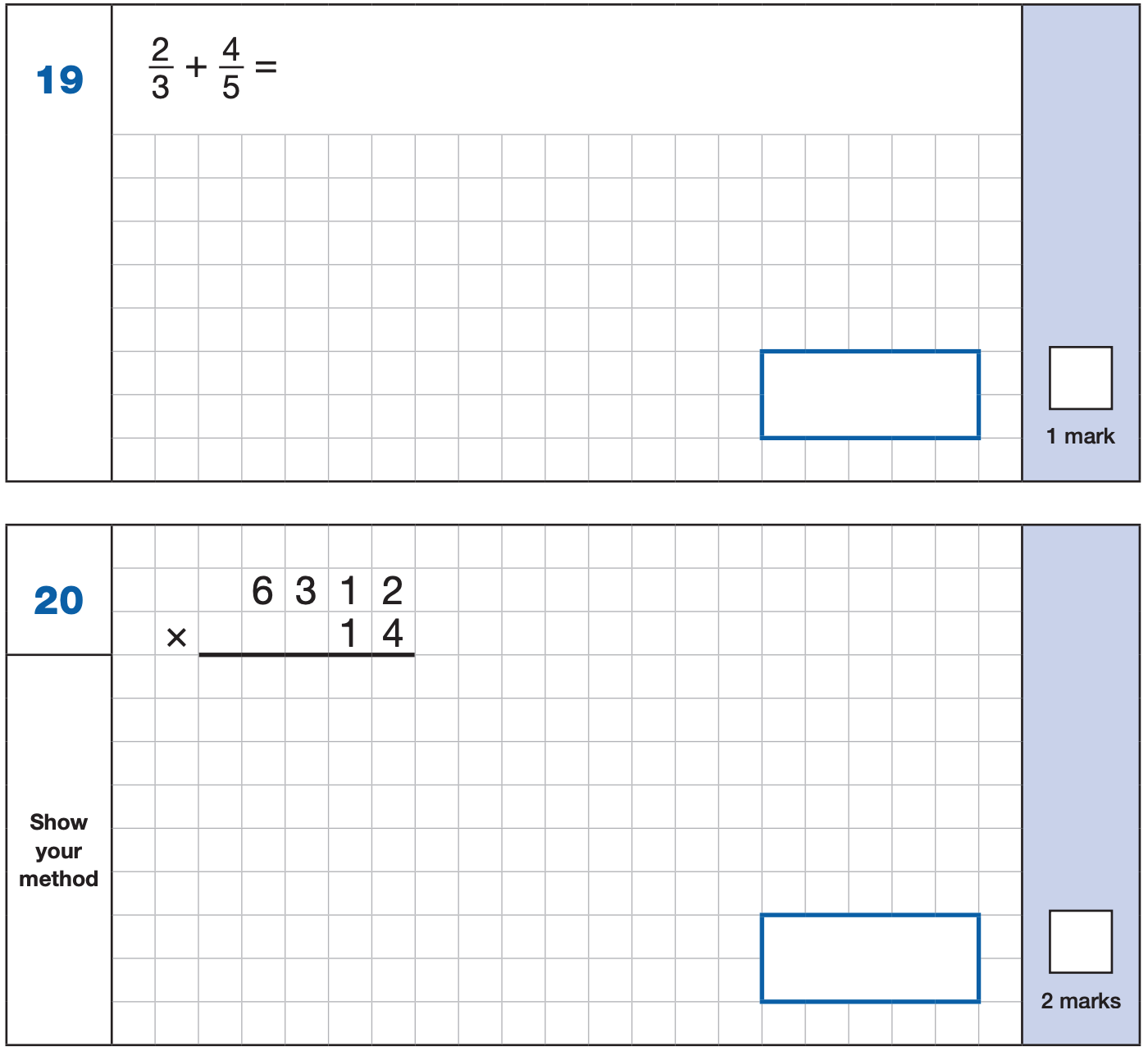 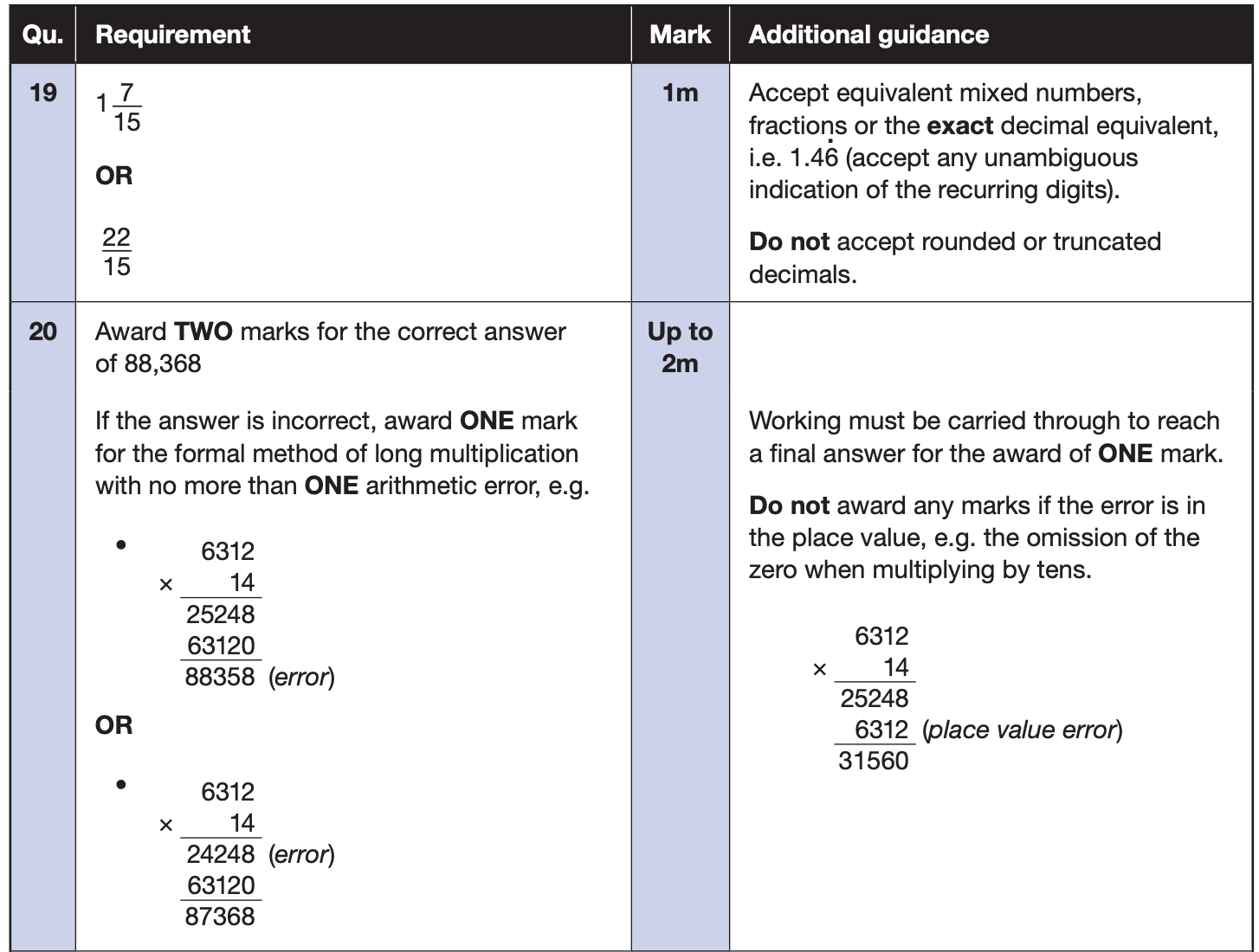 16
[Speaker Notes: Questions are from the 2024 Arithmetic SATs paper. 
Identify that there are some questions that have 2 marks and some that have 1.]
Maths Paper 1 (Arithmetic)
Example 1 mark questions:
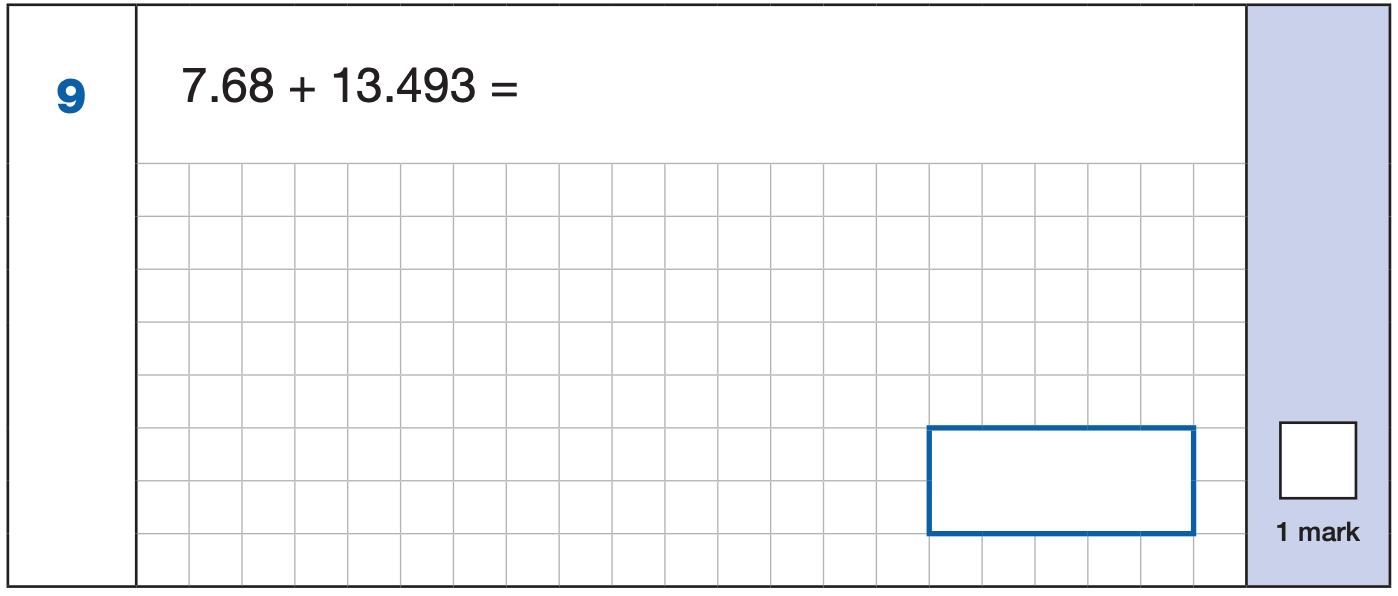 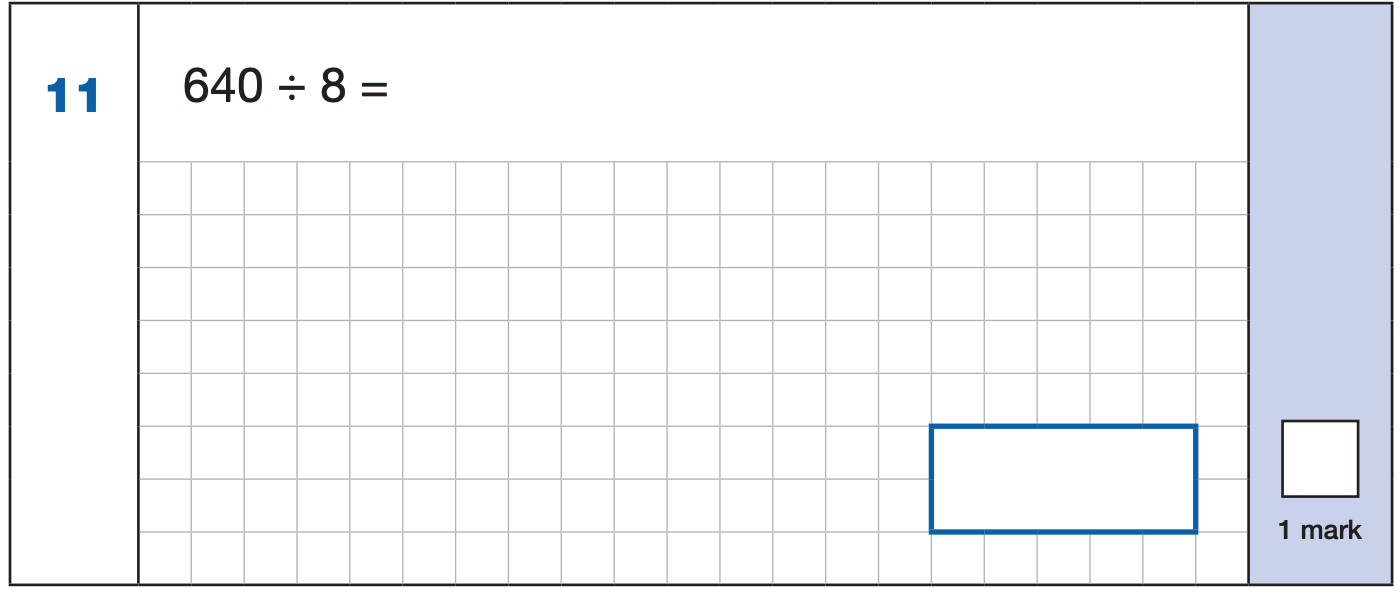 Mental method: 
Using known fact of 64 ÷ 8 = 8
7.680
+ 13.493.
   21.173 
     1  1  1
80
21.173
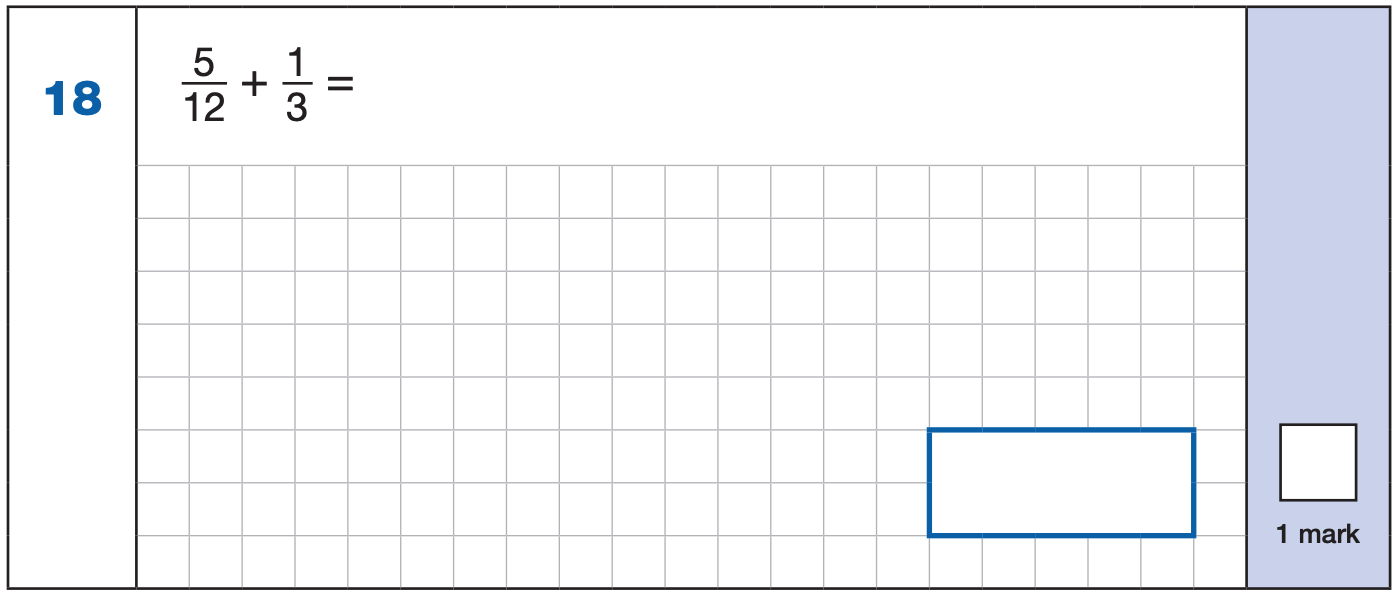 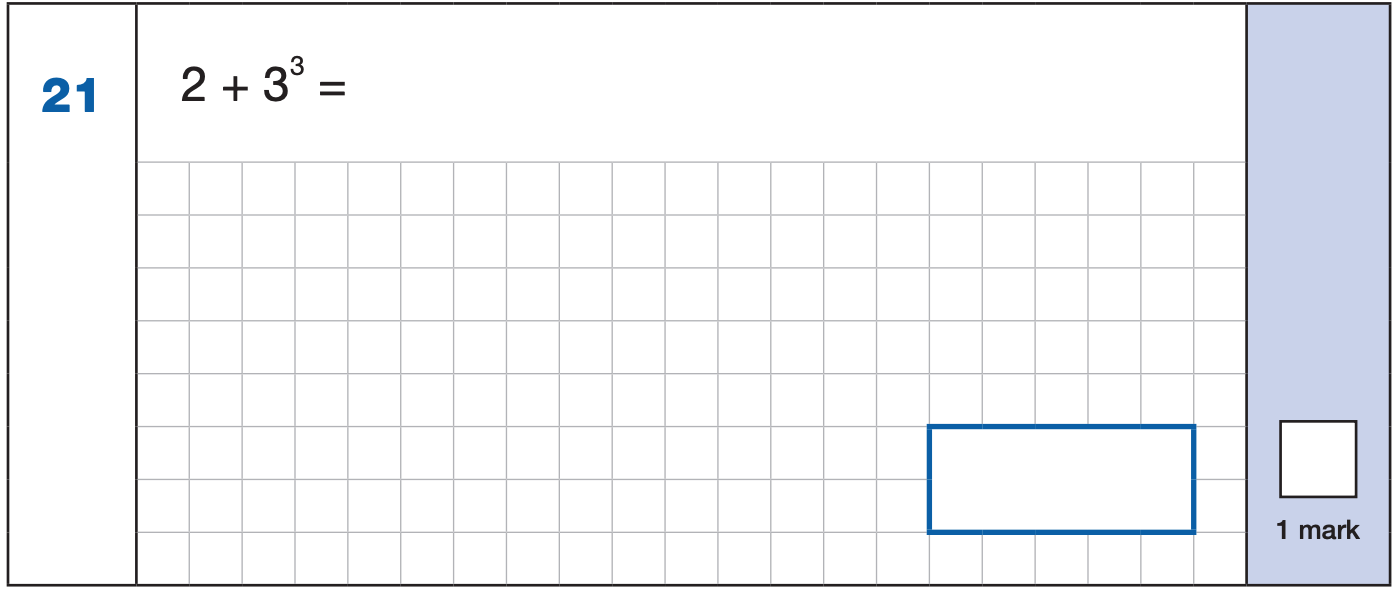 33 = 27
2 + 27 = 29
29
17
[Speaker Notes: Questions are from the 2024 Arithmetic SATs paper. 
These are examples of how children could solve the calculations. There are some that could/ should be solved mentally as it is far quicker that way (40 marks in 30 minutes does not allow for 1 minute + per mark). 
Answers should always be given in their simplest form unless stated otherwise.
Note that for question 18, equivalent fractions e.g. ¾ are accepted.]
Maths Paper 1 (Arithmetic)
Example 2 mark question:
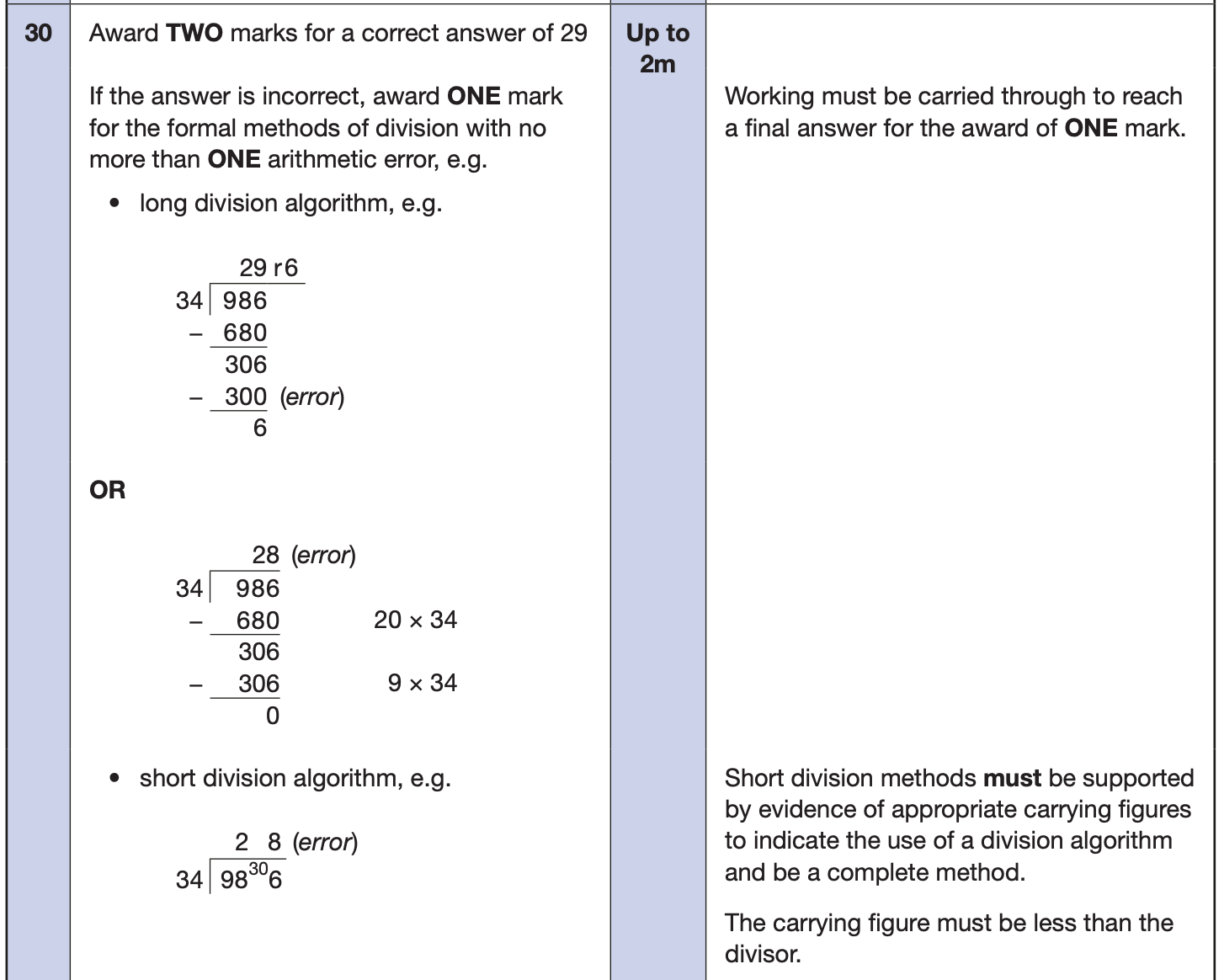 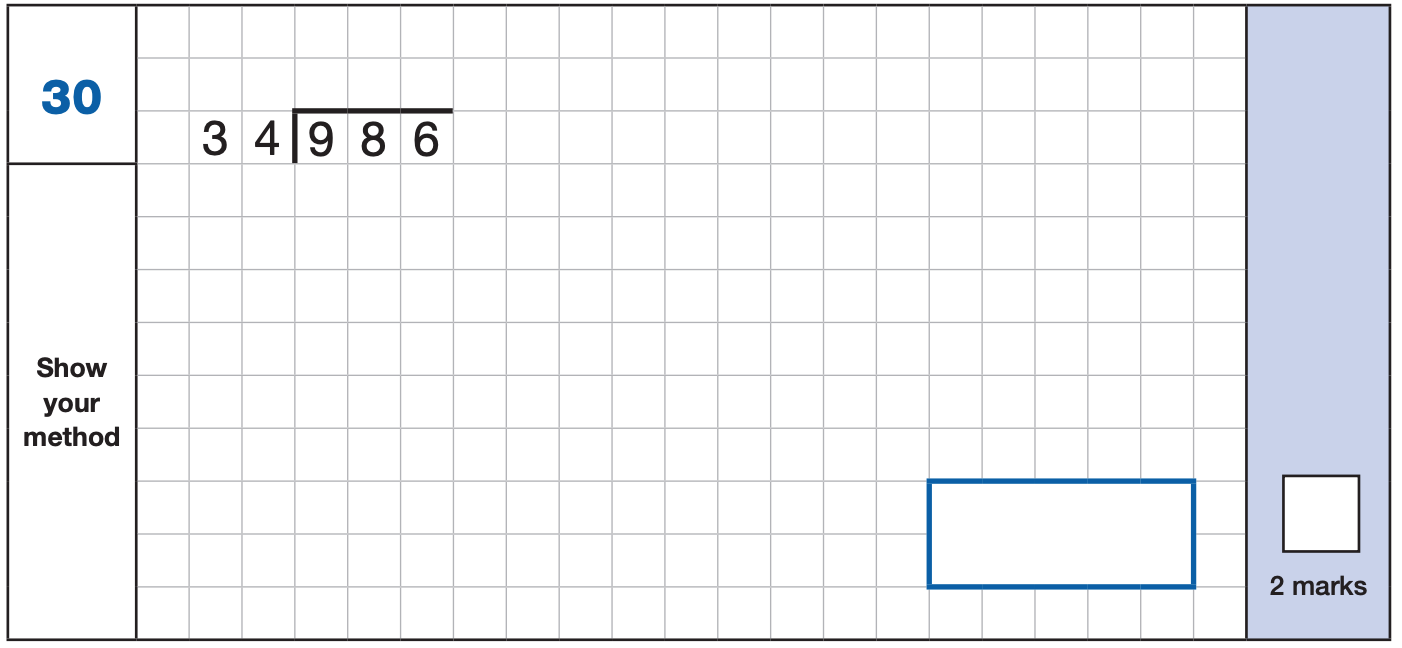 18
[Speaker Notes: Questions are from the 2024 Arithmetic SATs paper.]
Maths Papers 2 and 3 (Reasoning)
Paper 2 will take place on Wednesday 14th May and paper 3 will take place on Thursday 15th May. These tests have a total of 35 marks each and lasts for 40 minutes each.  

These papers require children to demonstrate their mathematical knowledge and skills, as well as their ability to solve problems and their mathematical reasoning. They cover a wide range of mathematical topics from key stage 2 including,
Number and place value (including Roman numerals);
The four operations;
Geometry (properties of shape, position and direction);
Statistics;
Measurement (length, perimeter, mass, volume, time, money);
Algebra;
Ratio and proportion;
Fractions, decimals and percentages.
19
[Speaker Notes: In general, the questions get progressively harder throughout the paper. As this is the case, it is not unusual for children to be unable to complete the entire paper in the given time.]
Maths Papers 2 (Reasoning)
Example questions:
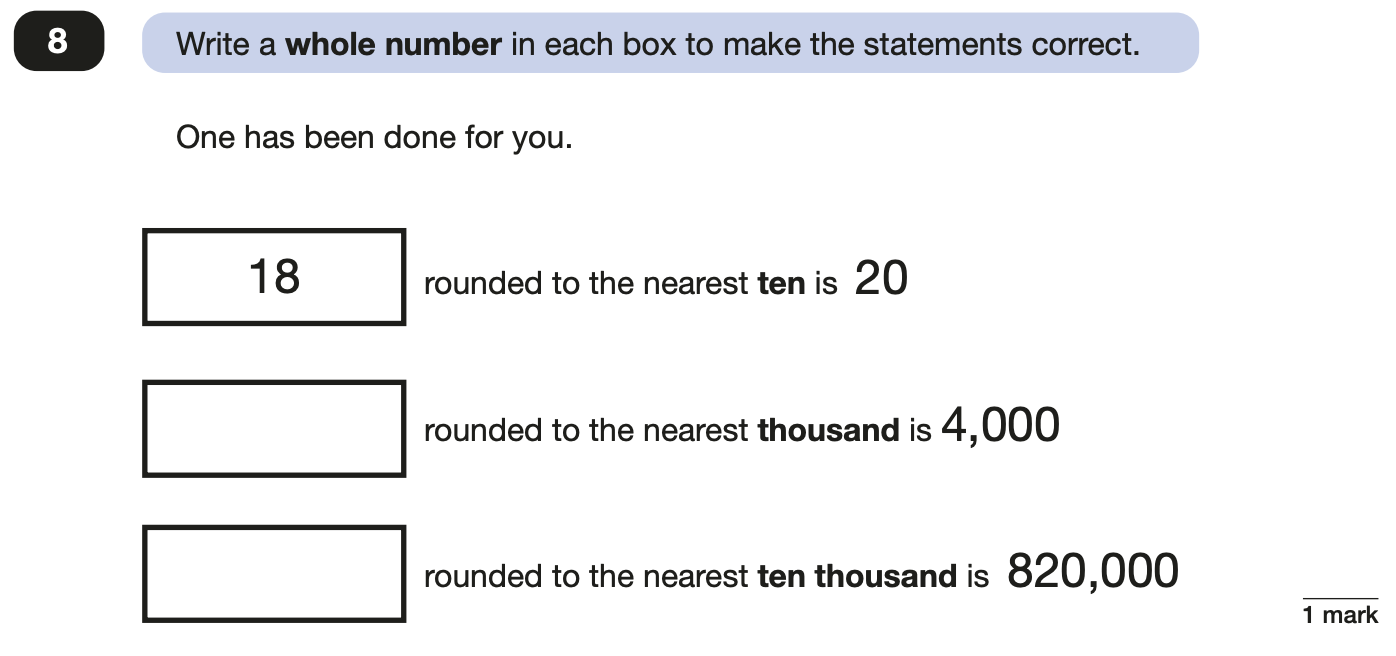 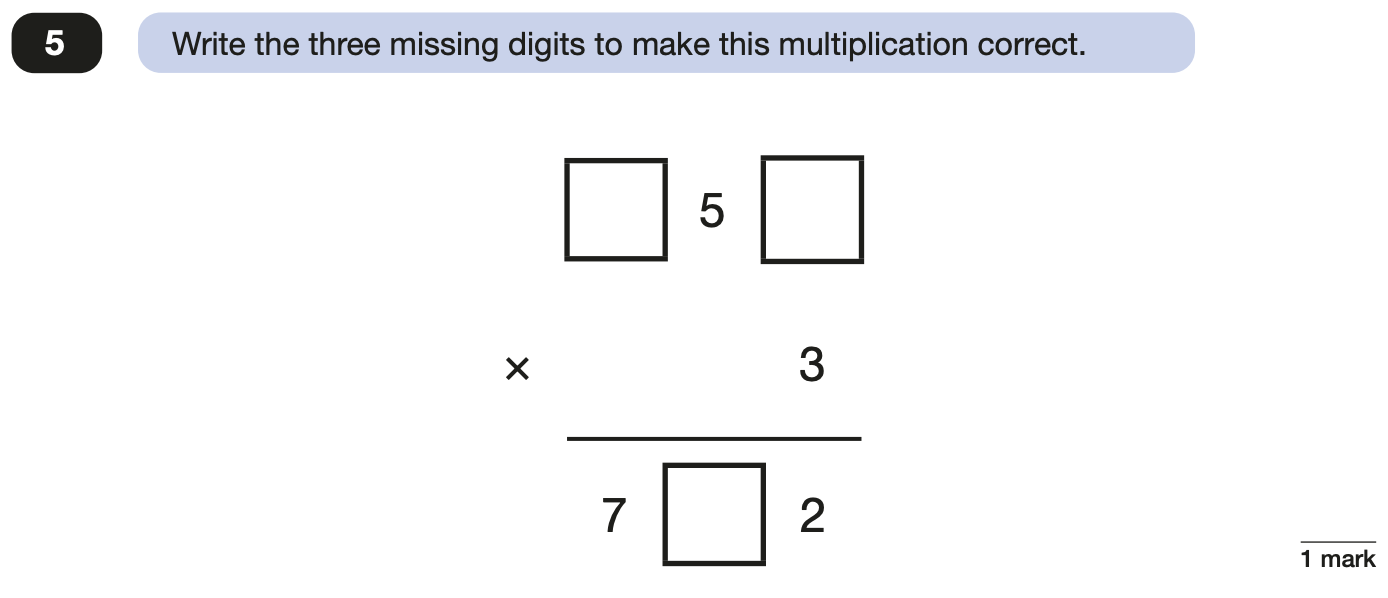 2
4
3,500 to 4,499
6
815,000 to 824,999
20
[Speaker Notes: Questions are from the 2024 paper 2 Reasoning SATs paper.]
Maths Papers 2 (Reasoning)
Example questions:
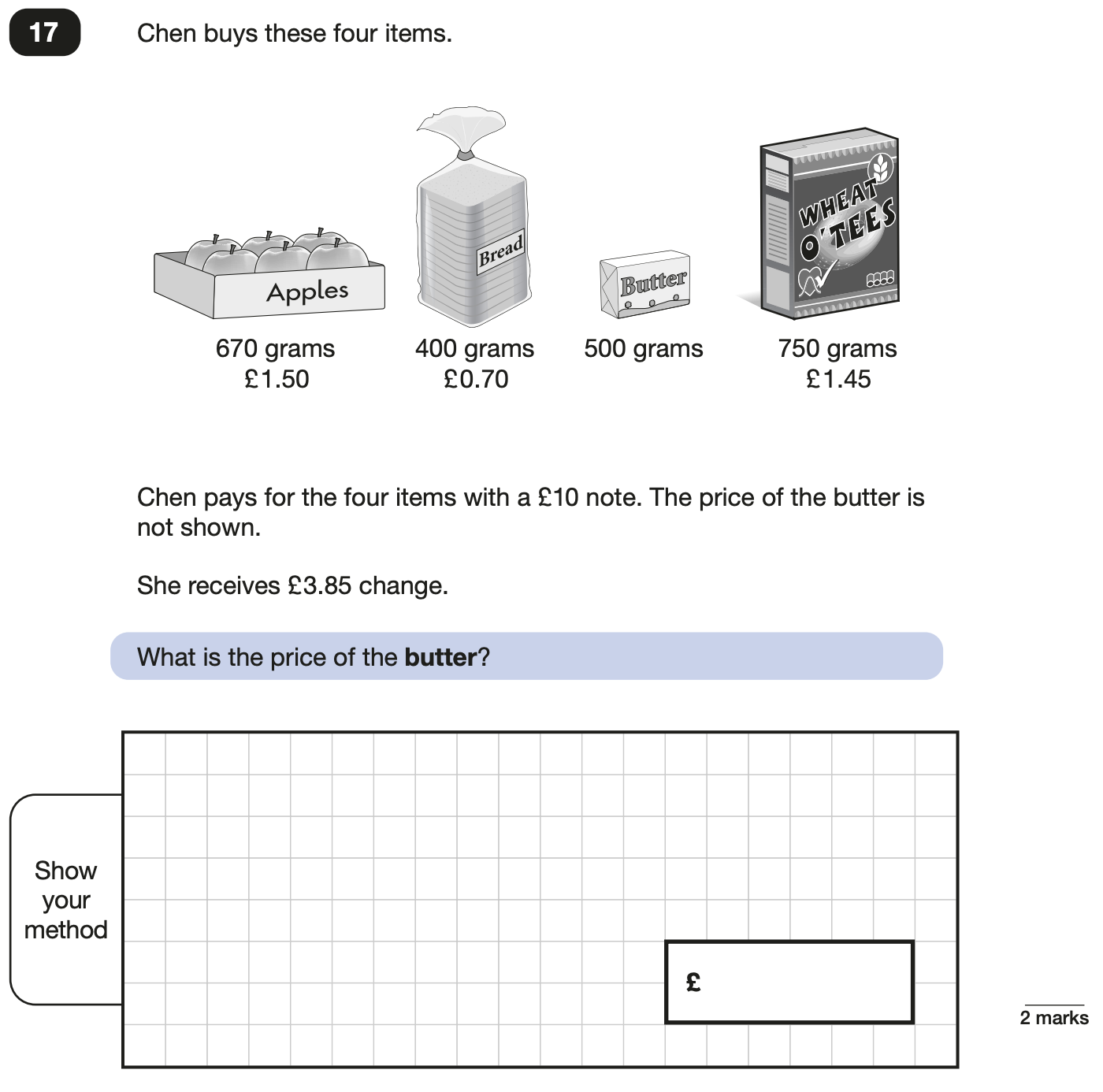 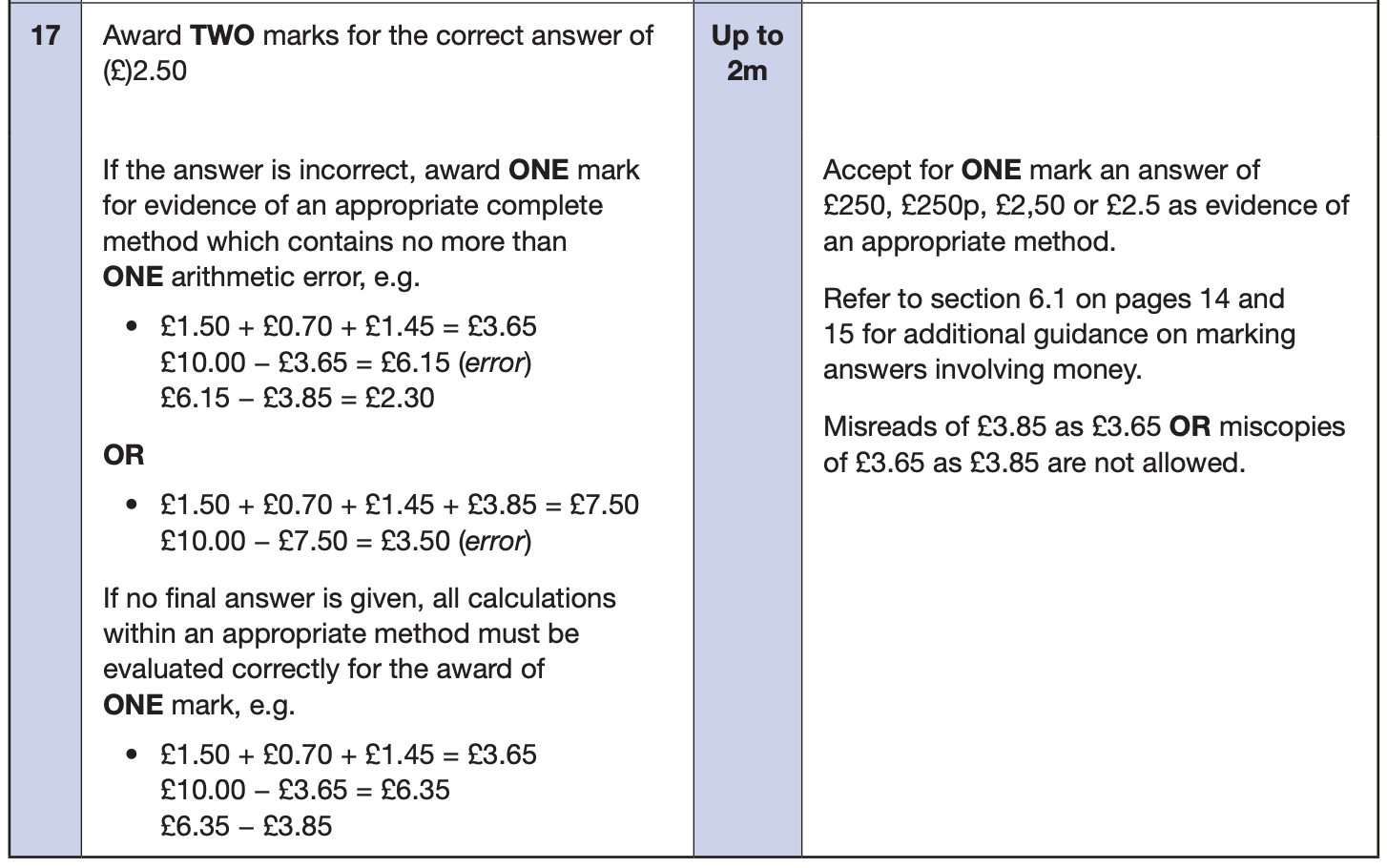 21
[Speaker Notes: Questions are from the 2024 paper 2 Reasoning SATs paper.]
Maths Papers 3 (Reasoning)
Example questions:
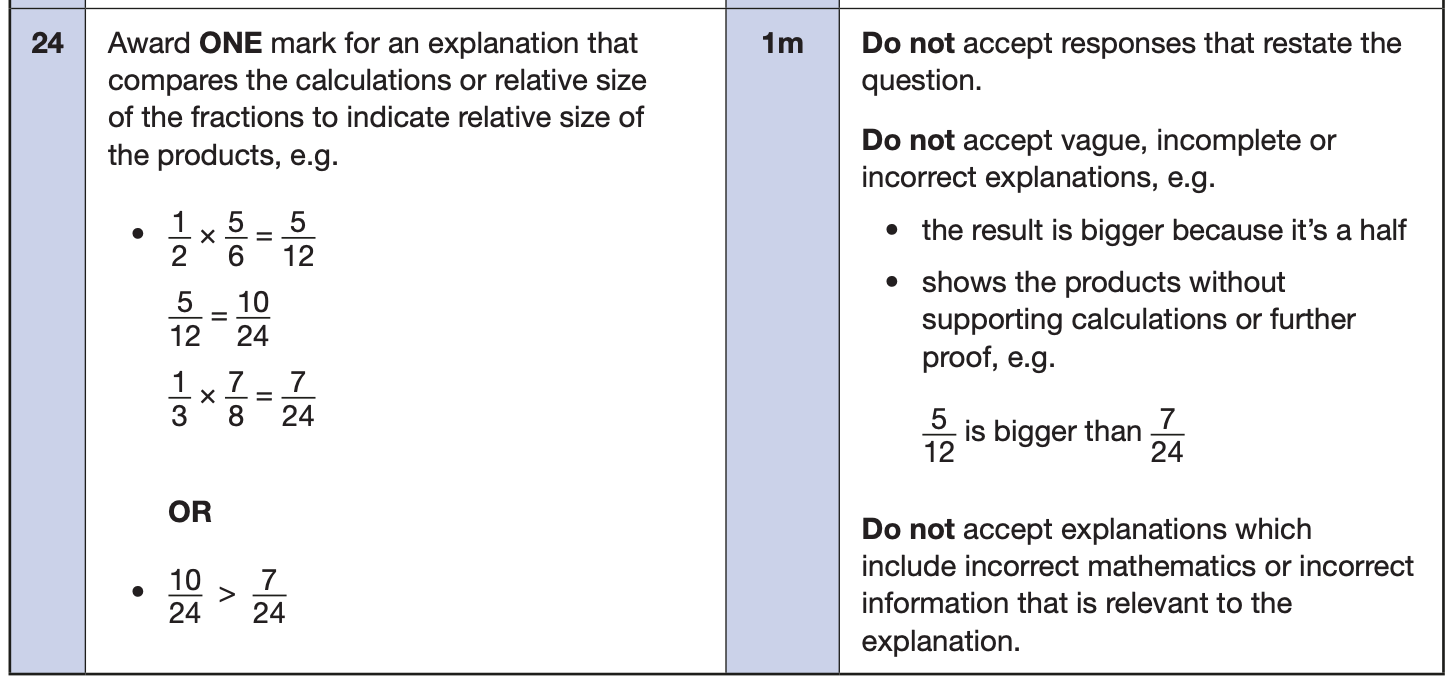 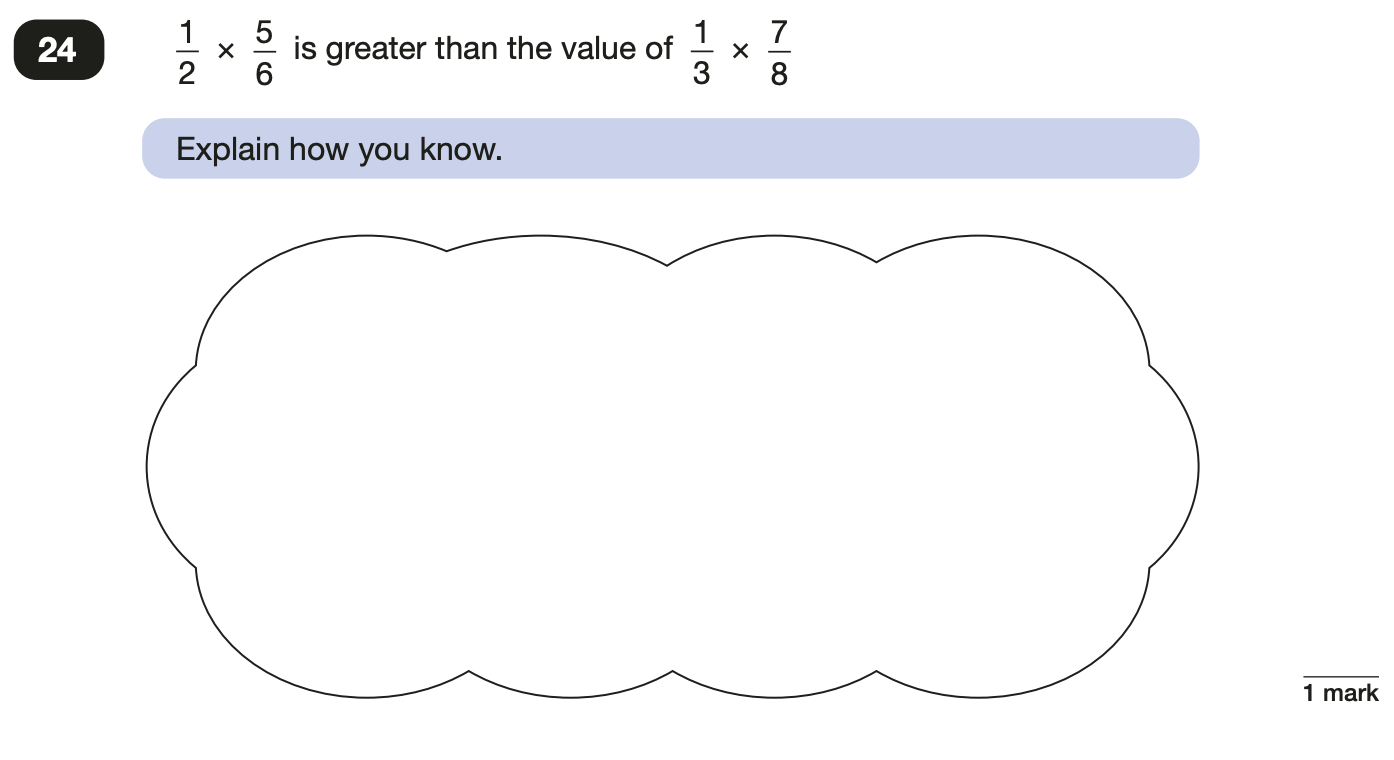 22
[Speaker Notes: Questions are from the 2024 paper 3 Reasoning SATs paper.]
Maths Papers 3 (Reasoning)
Example question:
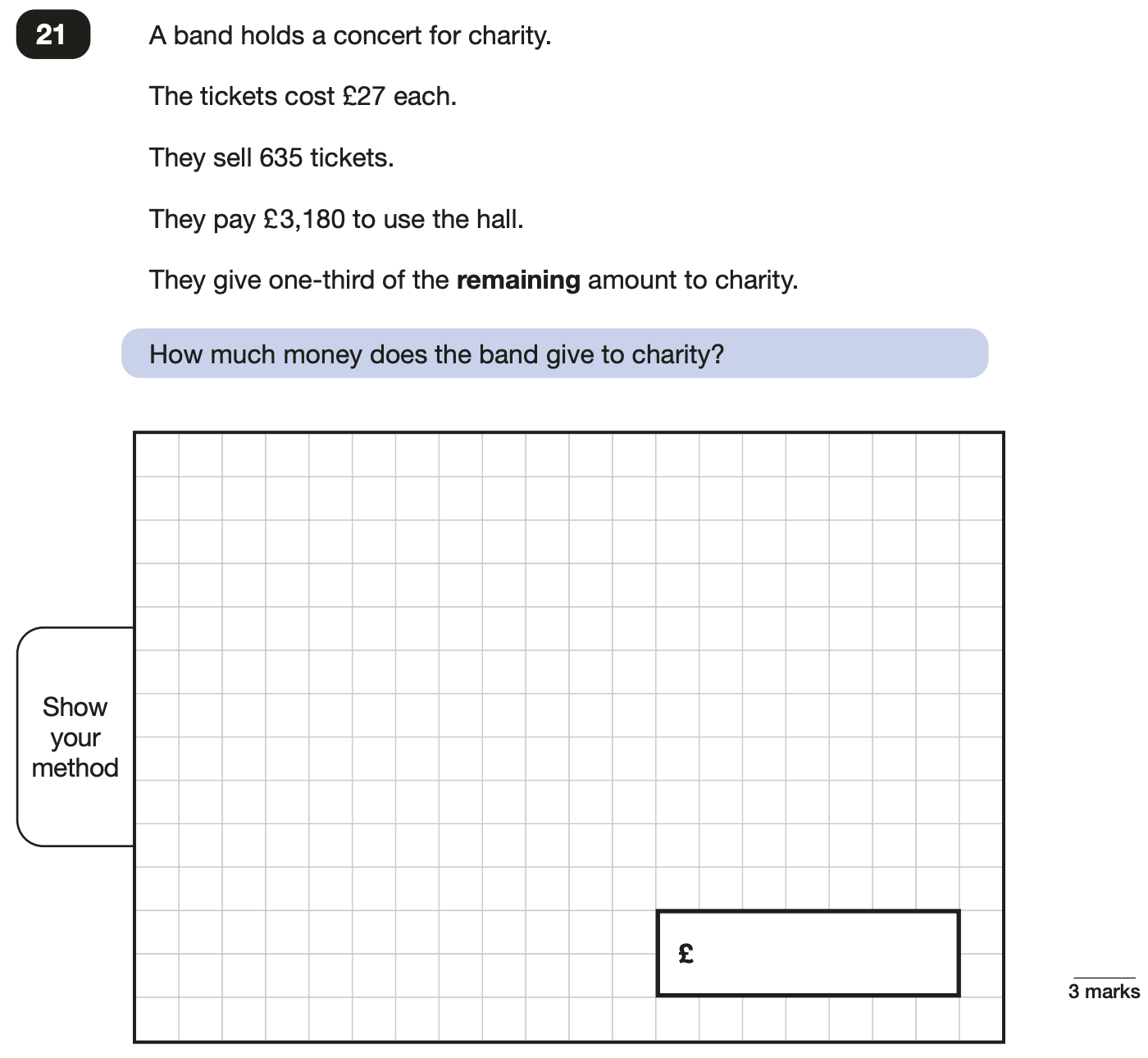 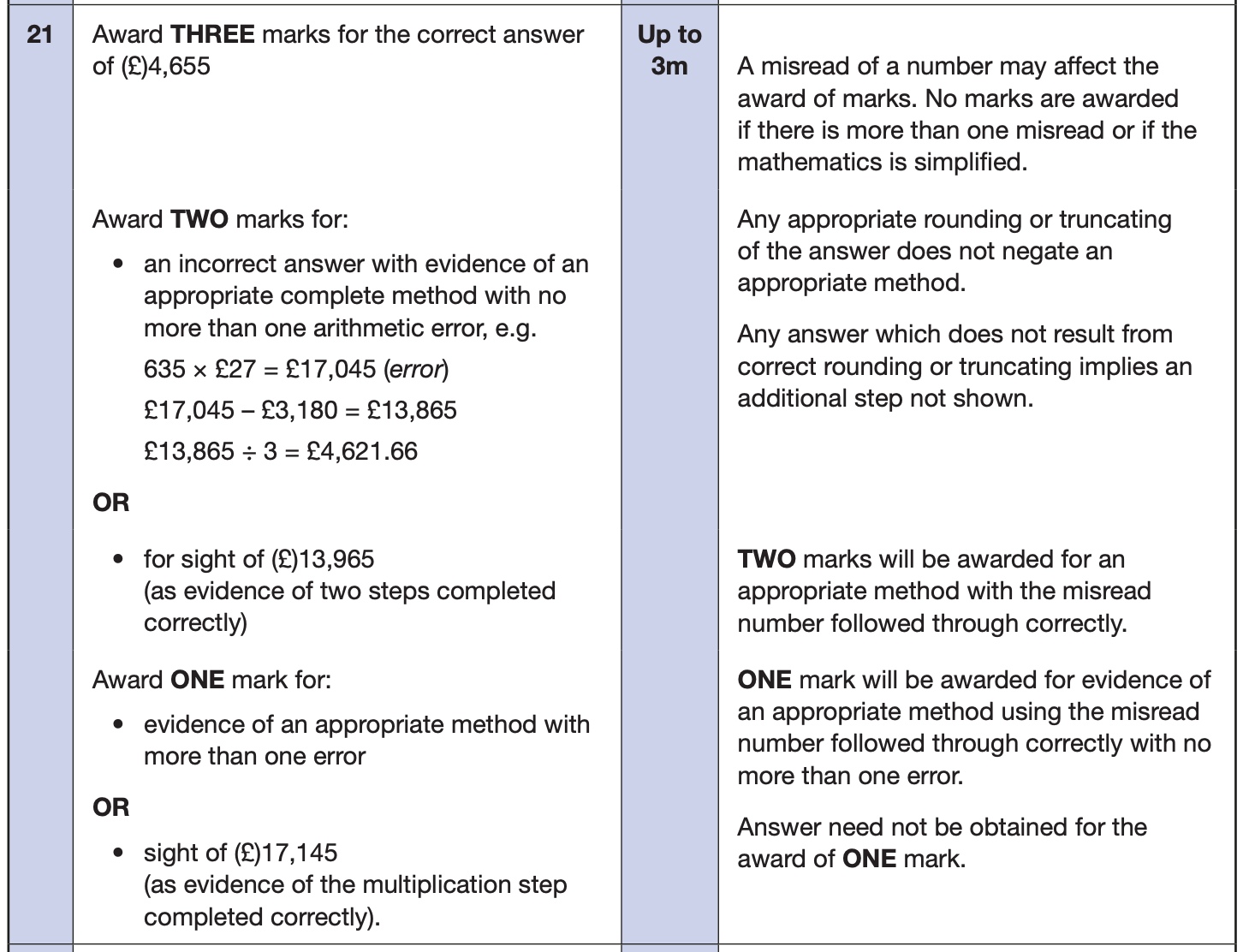 23
[Speaker Notes: Questions are from the 2024 paper 3 Reasoning SATs paper. 
Note that this is a three mark question.]
Supporting your child in preparing for the SATs
Firstly, a positive attitude goes a long way. Give them as much encouragement and support as you can (but we don’t need to tell you that)!

Tips:
Don’t use past papers as they are used in school to prepare the children. 
Attend any SATs meetings at school (or read any literature sent home).
Talk to your child’s class teacher if you have any concerns rather than worry your child.
Encourage your child to talk to their teacher or a trusted adult (including yourself) about their anxieties. Don’t forget that a small amount of anxiety is normal and not harmful.
Give your child a quiet, distraction free space to complete homework or study.
Give your child time to go outside and reduce screen time.
Ensure your child is eating and drinking well and getting a good amount of sleep.
Plan something nice and fun for the weekends before and after SATs. This will help them to relax before the SATs and give them something to look forward to after.
24
[Speaker Notes: Encourage parents not to use past papers at home. If they want to use past papers with tutors, suggest that they could take copies of completed test home to work through with tutors. This may help them to work through specific misunderstandings.]
Supporting your child in preparing for the SATs
Further tips:
Create a revision timetable that works for you and your child. For some families, 10 to 20 minute activities over a few days works best. For others, a longer study session one day a week might be better. https://www.thepriorsschool.co.uk/key-stage-2-sats-revision/ 
Keep revision light. Going over key skills (times tables, real world mental maths as you are shopping or cooking) is a good way to keep revision light. 
As we said before, avoid using past papers. There are plenty of free or inexpensive SATs practice materials for parents available. 
If you’re looking to support your child further with maths at home, there are lots of good websites with free Year 6 revision resources. Start with thirdspacelearning.com/blog/category/for-parents/ or register free for the Third Space Learning Maths Hub (mathshub.thirdspacelearning.com)
25
[Speaker Notes: Note that some schools will want to remove the first bullet point, encouraging pupils not to revise at home and instead keep revision in school.]
Things to remember about SATs
SATs focus on what children know about Maths and English. 
They will not reflect how talented they are at science, geography, art, PE…, and they certainly won’t highlight all their amazing personal characteristics.

SATs don’t tell the whole story.
Their results will say if they did or did not meet a certain standard but not necessarily by what margin. These thresholds change each year according to the overall national performance, so what was classed as ‘meeting the expected standard’ this year might not be the same as last year. Your school may be able to provide you with more detailed feedback. 

SATs are only four days out of a whole Primary School career. 
In reality, there's one or two papers each day that last 30 to 60 minutes.
26
What to do if you are worried about your child
SATs often induce a certain degree of worry or anxiety but there is, of course, a tipping point. 

SATs anxiety should not:
Affect a child’s appetite
Affect a child’s sleep
Affect a child’s personality
Induce panic, tears or disengagement from lessons or hobbies
Be a reason not to attend school.

If any of the above are evident, SATs may be causing an excessive degree of anxiety and may benefit from some additional support. This isn’t about removing the reality of SATs but rather equipping your 10 or 11 year old with the ability to better cope with the situation.
27
What to do if you are worried about your child
Talk to the school
Sometimes concerns present at home and not at school. If you notice a change in your child, talk to the school so that everyone concerned can offer the support needed. 
Talk to your child
Talk to your child about what aspect of SATs concerns them the most. If you can help them pinpoint what is bothering them the most, you can take specific steps to help reassure them. 
Encourage your child to talk to their teacher
SATs are obviously linked to school. Don’t be surprised if your child would prefer to seek reassurance from teachers over family members. 
Try not to project your own anxieties or views about the SATs
Children can be very intuitive. If they see that you are anxious, this could add to their own anxieties. Similarly, if you don’t believe in SATs, your child may reflect this view.
28
[Speaker Notes: It may also be appropriate to discuss if there are any changes at home that could add stress to the child (e.g. moving house, a new sibling, recent bereavement).
There may be media coverage around the SATs, parents may want to discuss this with their children (positive or negative).]
Advice for Year 6 children
Listen to your teacher.
The adults you work with all want you to do your best.
Get plenty of sleep and eat well, this will help your brain.
Read all the questions carefully. This can help you to avoid silly mistakes.
Don’t panic. There may be questions you think you can’t answer. Take a deep breath. Read it again. You can always move on and go back to it later. It’s often better to write something rather than nothing. 
Remember that the Year 6 SATs last for 4 days out of your whole life!


“Stay focused in class so you don’t have loads of extra studying to do at home!” – Year 7 pupil’s advice.
29